Interactions sol-strucures
Justification des fondations superficielles
Sommaire
1. Introduction
2. Typologie
3. Justifications à considérer
4. Actions et sollicitations
5. Capacité portante
6. Glissement
7. Tassement
8. Répartition de la charge sous la fondation
9. Exemple
1. Introduction
Fondation superficielle : D / B < 1,5
Norme d’application nationale des Eurocodes 7 : NF P 94-261

Si la fondation superficielle soutient un mur de soutènement : NF P 94-281

Les dallages ne sont pas traités par la NF P 94-261
1. Intoduction
2. Typologie
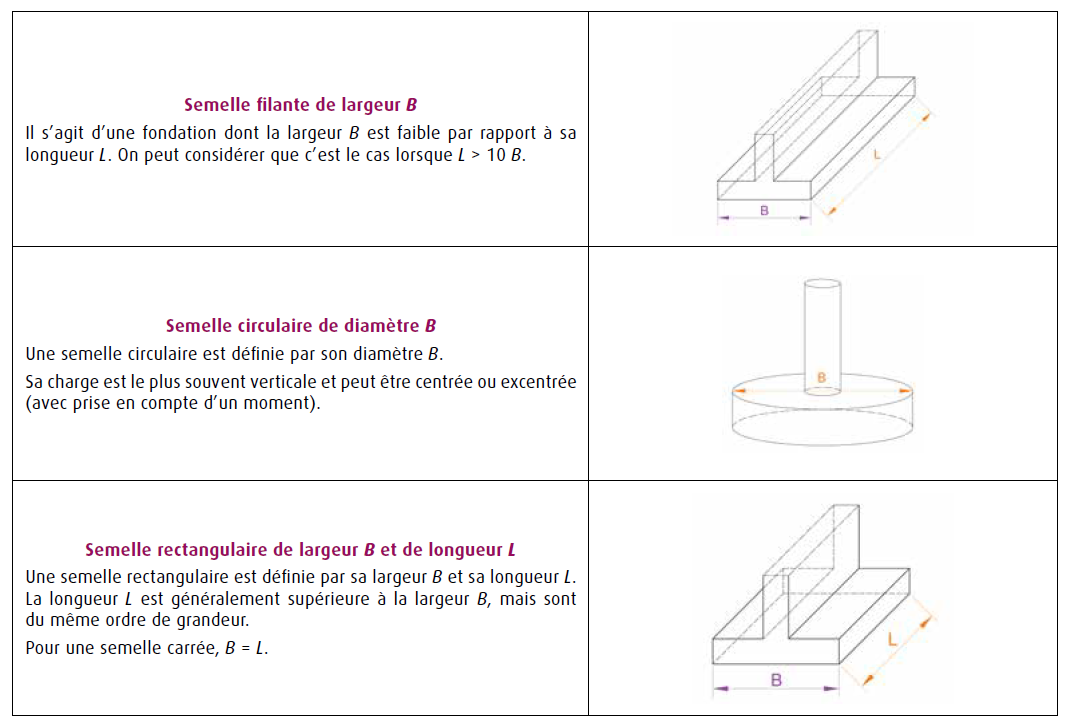 2. Typologie
3. Justifications à considérer
ELU : 
• le poinçonnement du sol support incluant le défaut de capacite portante et l’excès d’excentricité du chargement appliqué à la fondation ;
• le glissement de la semelle ;
• la résistance structurale des éléments de fondation ;
• la stabilité vis-à-vis des déplacements et des rotations ;
• le cas échéant, la résistance de la structure au soulèvement hydraulique;
• la stabilité générale

ELS
• la stabilité vis-à-vis des déplacements et des rotations, y compris sous les actions liées au gel ou au gonflement des sols;
• les charges de fluage incluant une vérification de la capacite portante et des critères d’excentricité du chargement appliqué a la fondation ;
• le fonctionnement et la durabilité des éléments de fondation.
Justifications à considérer
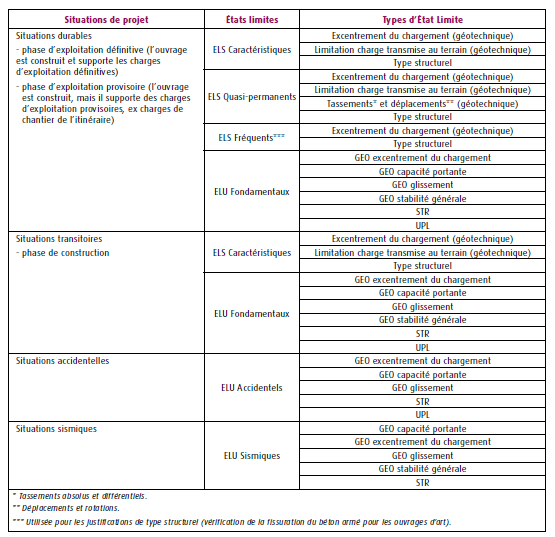 Justifications à considérer
4. Actions et sollicitations
Actions et Réactions : 
Valeurs mesurées X
Valeurs caractéristiques Xk
Valeurs de calcul Xd
4. Actions et sollicitations
4. Actions et sollicitations
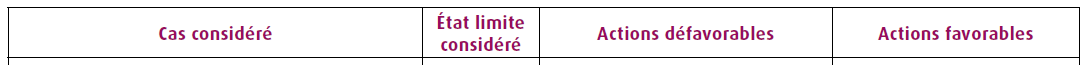 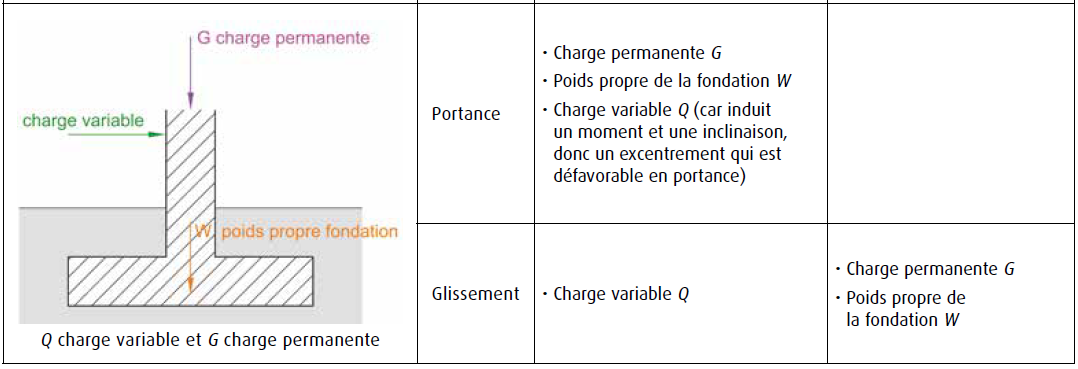 4. Actions et sollicitations
Facteurs partiels – Approche calcul 2 : A1 + M1 + R2
4. Actions et sollicitations
R2, g > 1 mais variables selon combinaison considérée
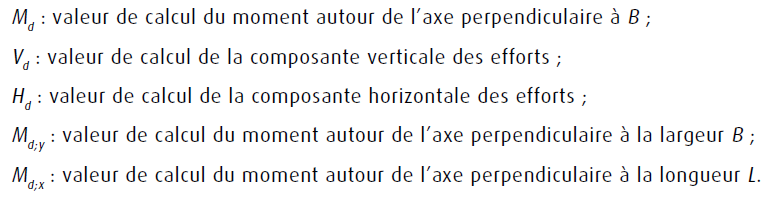 5. Capacité portante
1. Vérification de l’excentrement
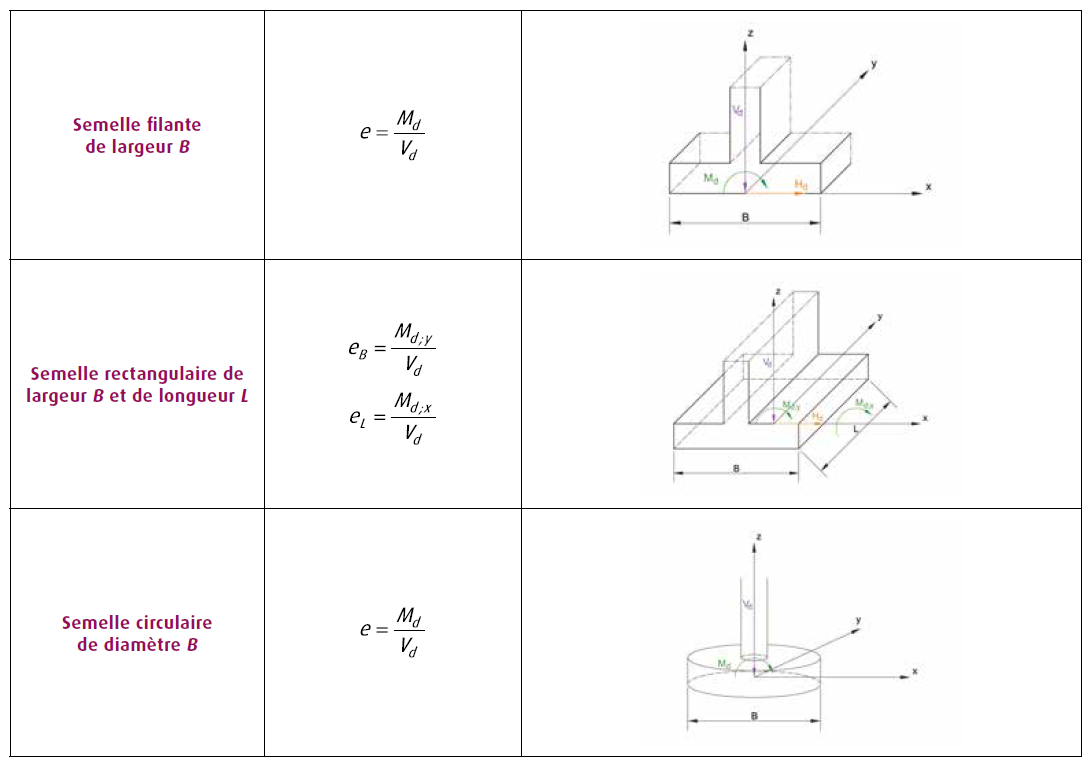 5. Capacité portante
5. Capacité portante
1. Vérification de l’excentrement
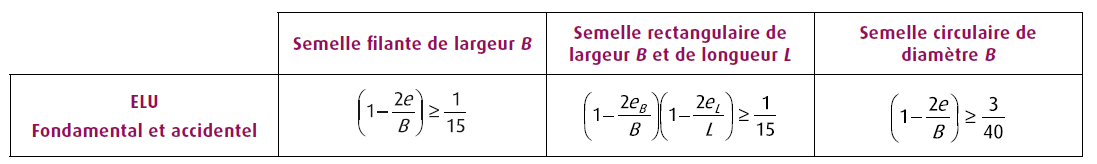 5. Capacité portante
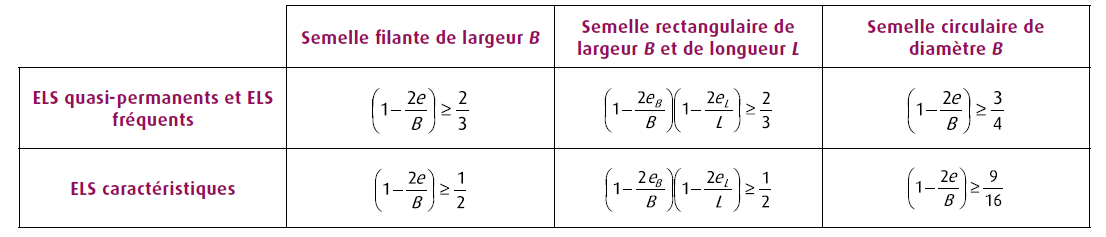 2. Calcul de la résistance du sol qnet
Méthode pressiométrique ou pénétrométrique
qnet = kp ple* id ib
5. Capacité portante
kp : facteur de portance pressiométrique

ple* : pression limite nette équivalente

id : coefficient de réduction de portance lié à l’inclinaison du chargement

ib : coefficient de réduction de portance lié à la présence d’un talus
2. Calcul de la résistance du sol qnet
Méthode pressiométrique ou pénétrométrique
qnet = kp ple* id ib
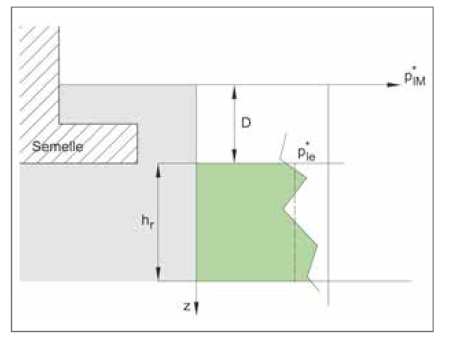 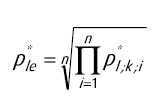 5. Capacité portante
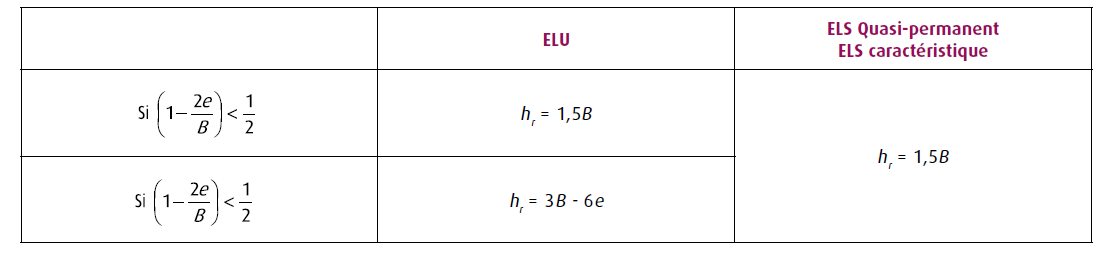 >
2. Calcul de la résistance du sol qnet
Méthode pressiométrique ou pénétrométrique
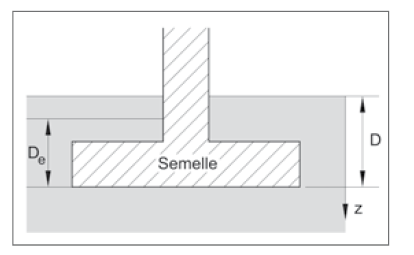 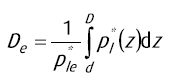 qnet = kp ple* id ib
0
4. Capacité portante
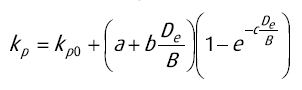 Si De/B < 2
Sinon kp = kpmax
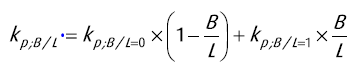 Si B/L est différent de  0 et 1
2. Calcul de la résistance du sol qnet
Méthode pressiométrique ou pénétrométrique
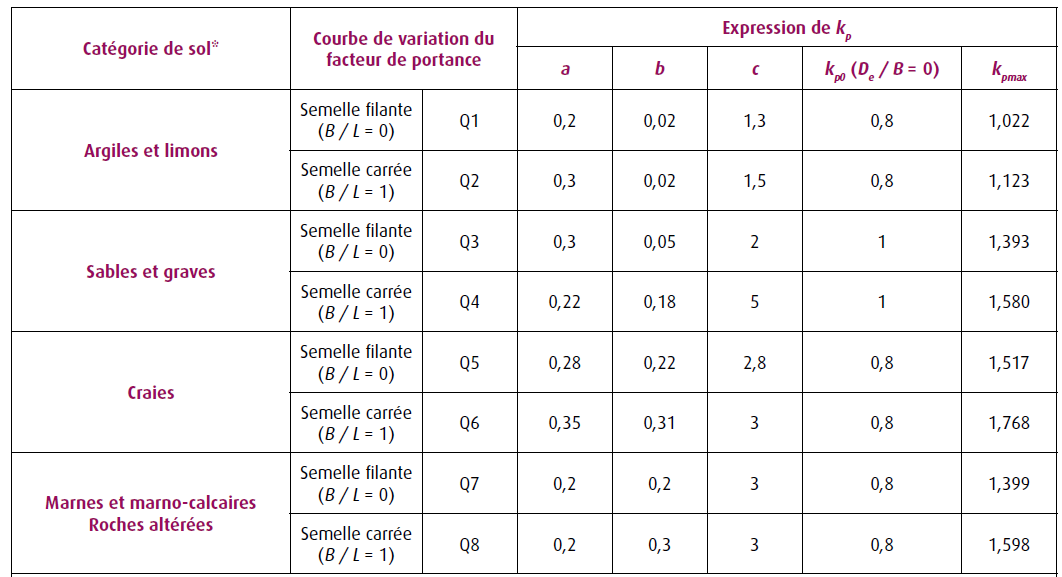 4. Capacité portante
2. Calcul de la résistance du sol qnet
Méthode pressiométrique ou pénétrométrique
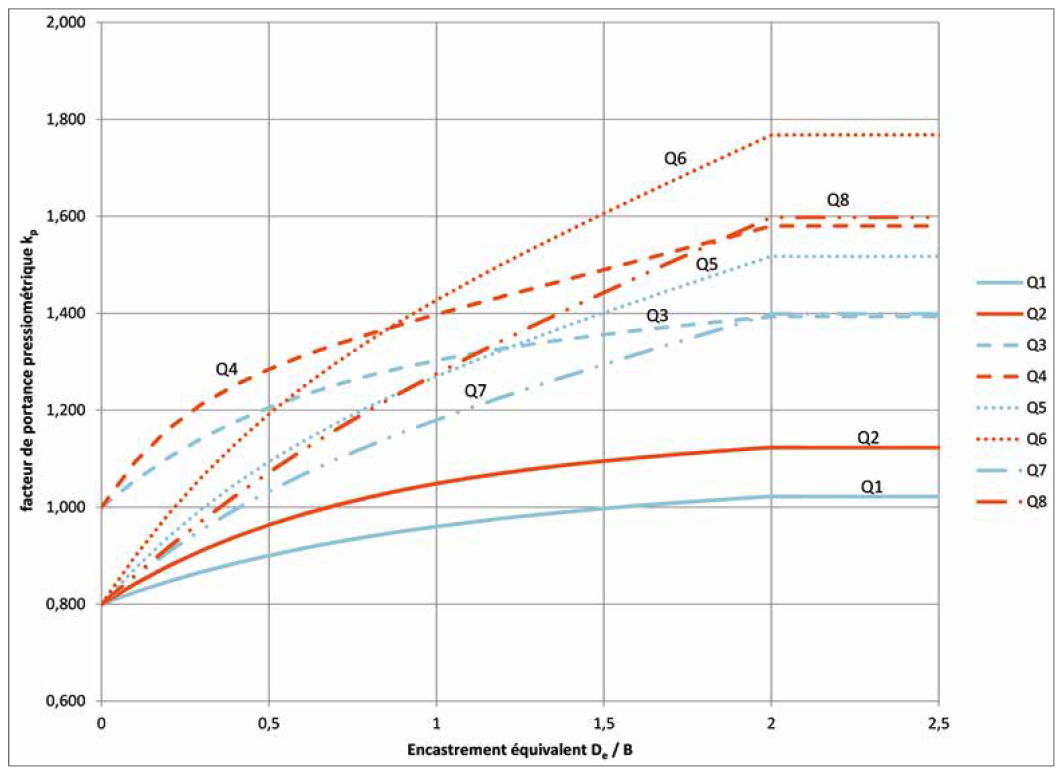 4. Capacité portante
2. Calcul de la résistance du sol qnet
Méthode pressiométrique ou pénétrométrique
qnet = kc qce id ib
5. Capacité portante
kc : facteur de portance pénétrométrique

qce : résistance de pointe équivalente

id : coefficient de réduction de portance lié à l’inclinaison du chargement

ib : coefficient de réduction de portance lié à la présence d’un talus
2. Calcul de la résistance du sol qnet
Méthode pressiométrique ou pénétrométrique
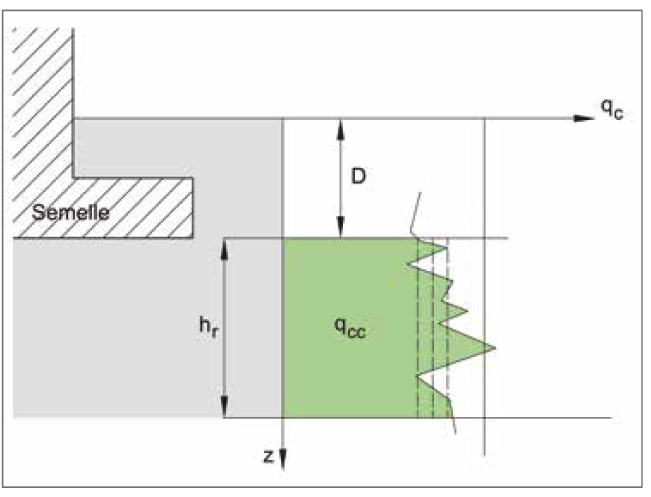 qnet = kc qce id ib
5. Capacité portante
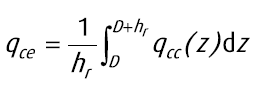 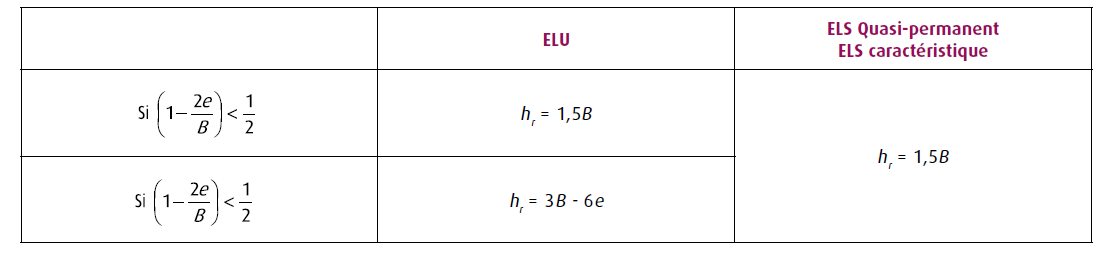 >
2. Calcul de la résistance du sol qnet
Méthode pressiométrique ou pénétrométrique
qnet = kc qce id ib
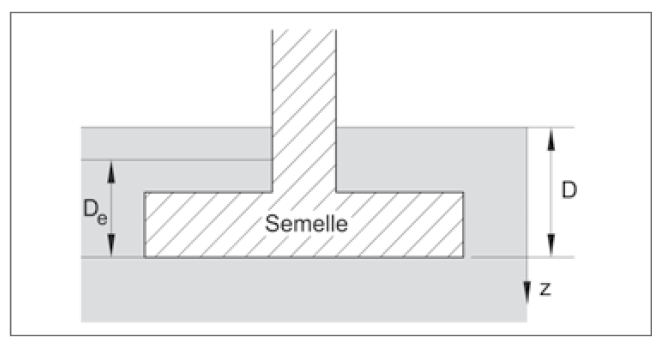 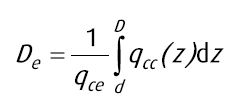 5. Capacité portante
0
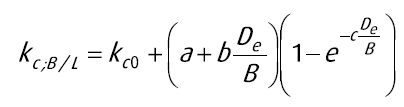 Si De/B < 2
Sinon kc = kcmax
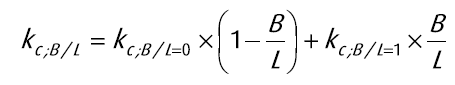 Si B/L est différent de  0 et 1
2. Calcul de la résistance du sol qnet
Méthode pressiométrique ou pénétrométrique
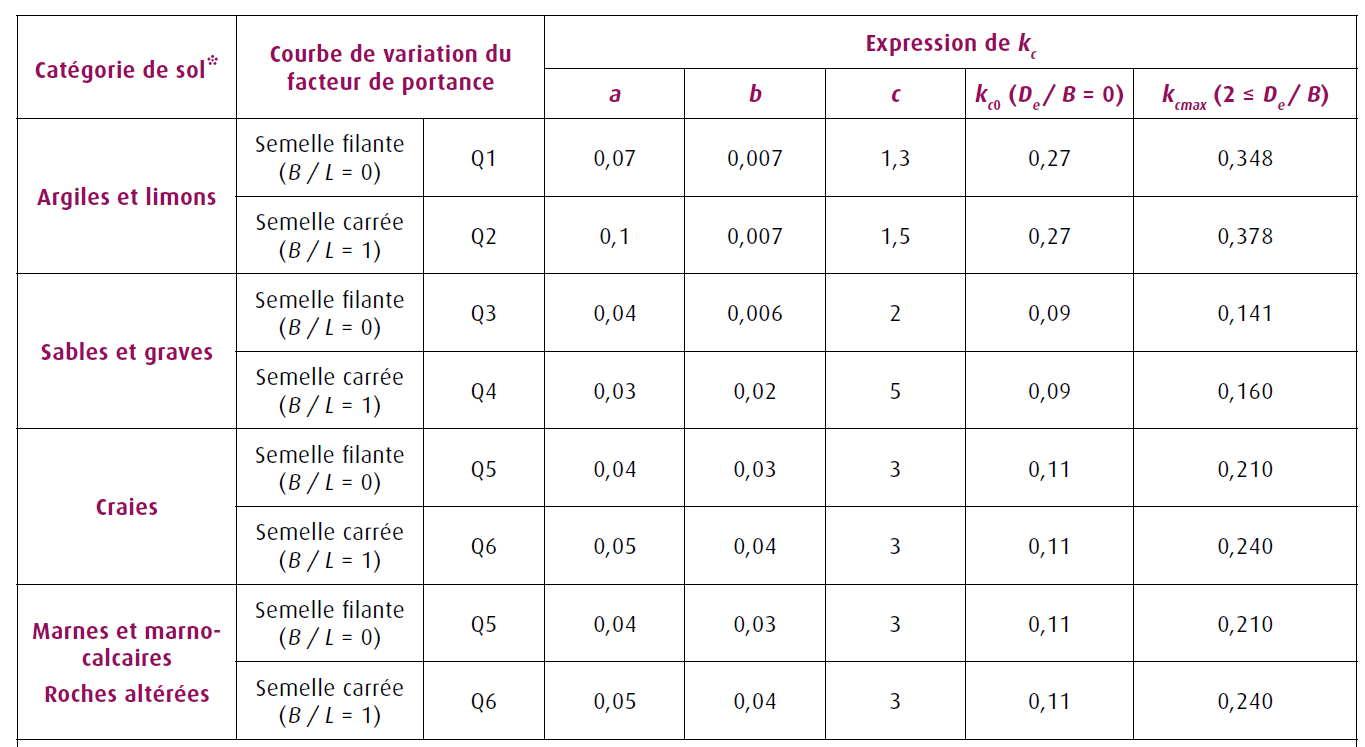 5. Capacité portante
2. Calcul de la résistance du sol qnet
Méthode pressiométrique ou pénétrométrique
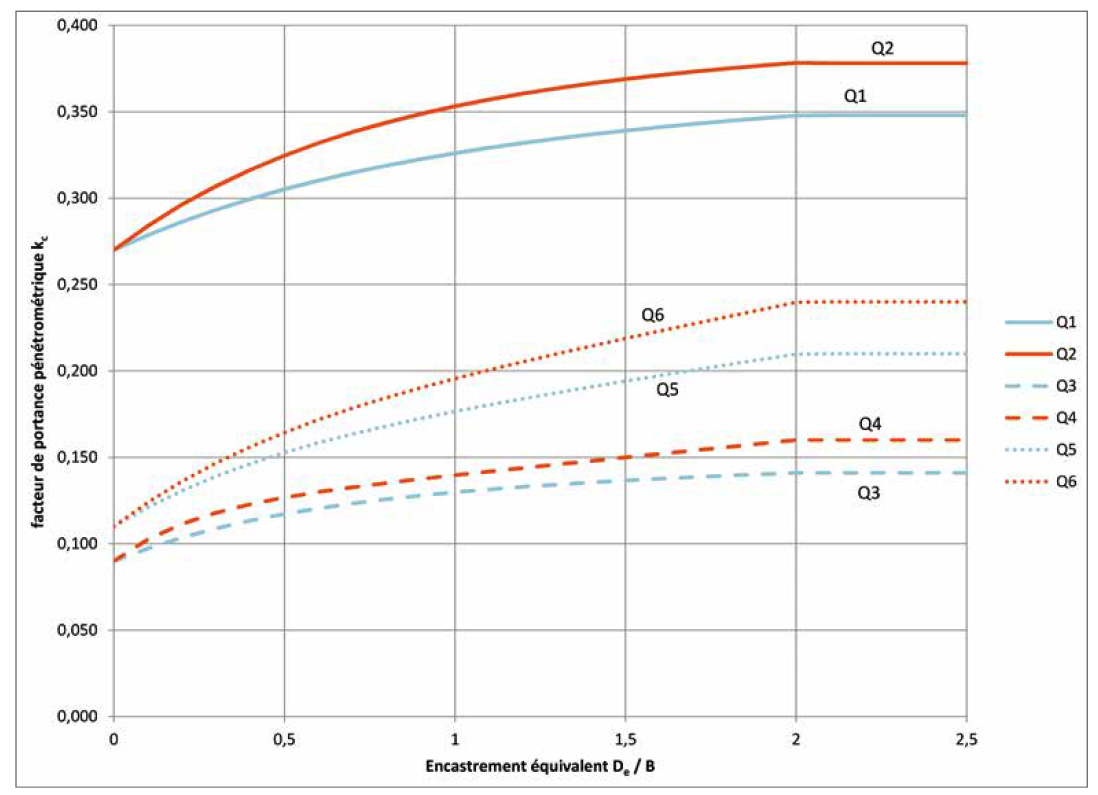 5. Capacité portante
2. Calcul de la résistance du sol qnet
Méthode pressiométrique ou pénétrométrique
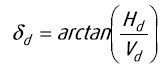 qnet = kp ple* id ib
qnet = kc qce id ib
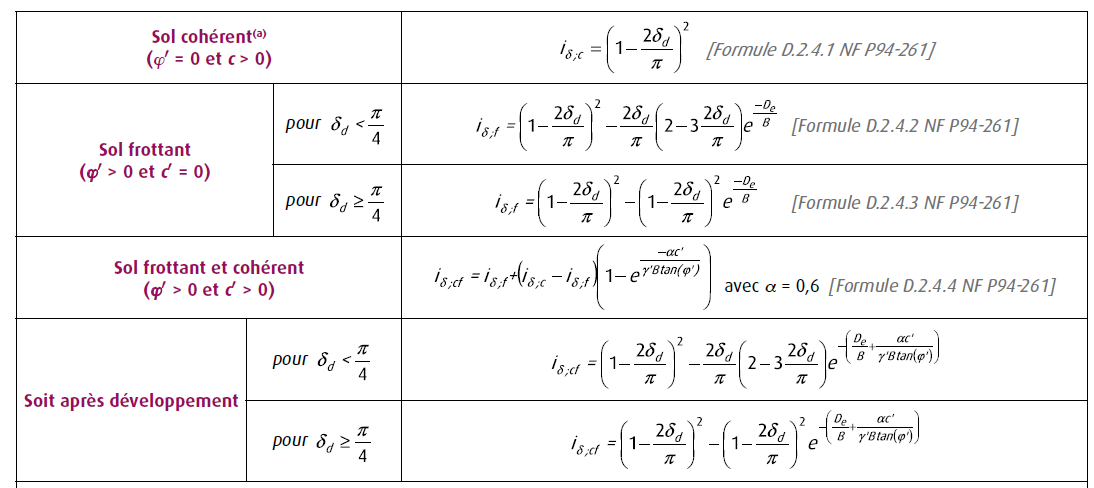 5. Capacité portante
2. Calcul de la résistance du sol qnet
Méthode pressiométrique ou pénétrométrique
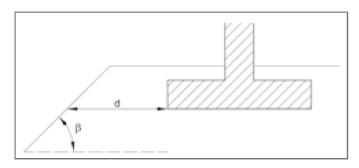 qnet = kp ple* id ib
qnet = kc qce id ib
5. Capacité portante
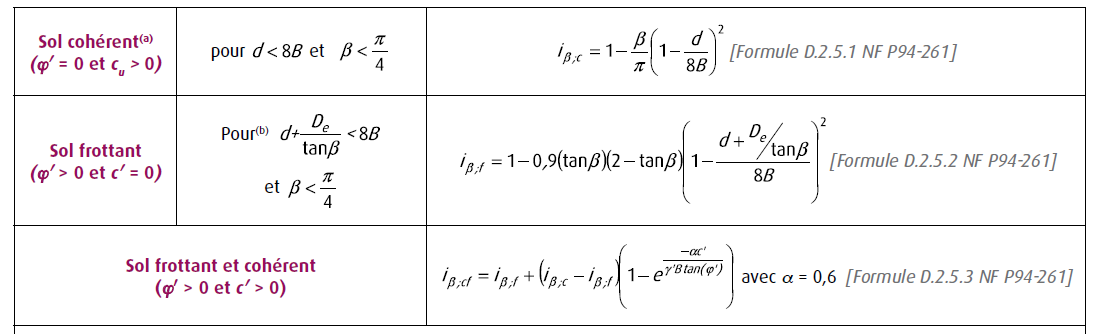 2. Calcul de la résistance du sol qnet
Méthode pressiométrique ou pénétrométrique
qnet = kp ple* id ib
Cumul de id ib
qnet = kc qce id ib
5. Capacité portante
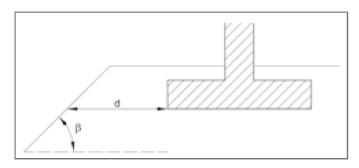 qnet = kp ple* id ib
qnet = kc qce id ib
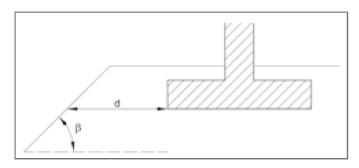 qnet = kp ple* idb
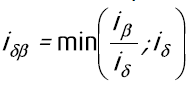 qnet = kc qce idb
3. Vérification de la capacité portante
Réduction de la portance due à l’excentrement
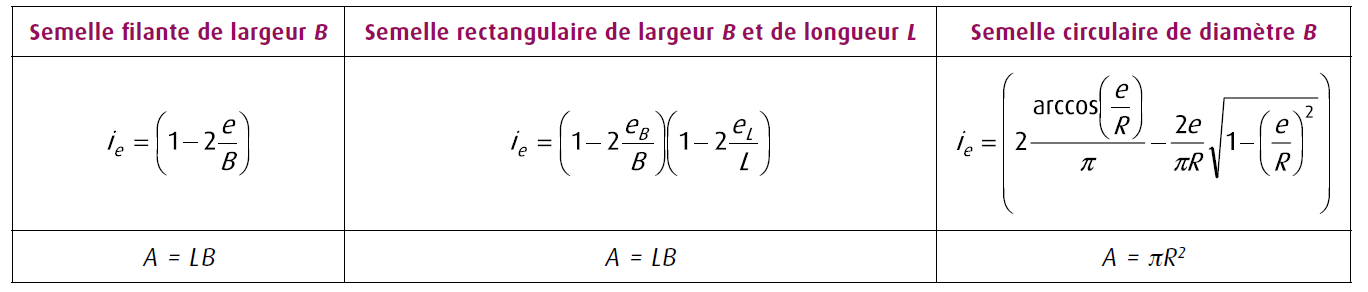 5. Capacité portante
A’ = A ie
3. Vérification de la capacité portante
Il faut vérifier pour chaque combinaison que


Vd : valeur de calcul de l’effort vertical transmise au terrain par la fondation; 
R0 : poids des terres initial à la base de la fondation (après travaux) ; 
Rv,d : valeur de calcul de la résistance ultime du terrain.
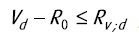 5. Capacité portante
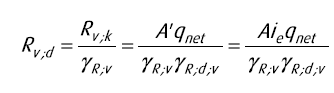 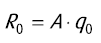 qnet = kp ple* id ib
gR,d,v = 1,2
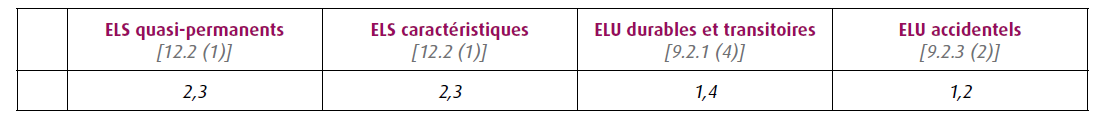 gR,v
A considérer uniquement aux ELU
6. Glissement
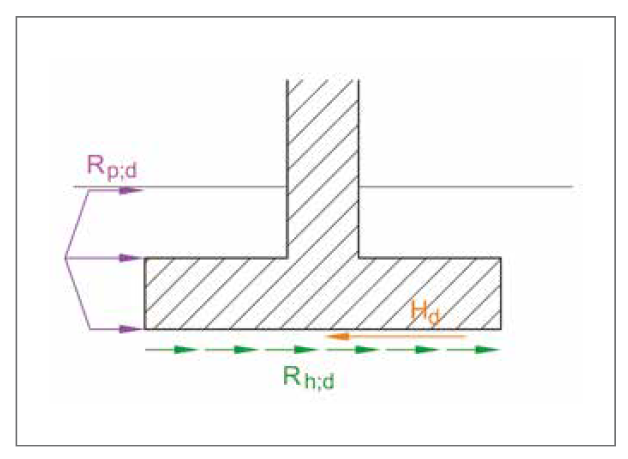 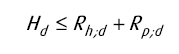 6. Glissement
Rp,d est favorable et souvent négligeable, on ne la considère pas pour cette justification

Rh,d doit être considérée à court terme et long terme
Long terme
Court terme
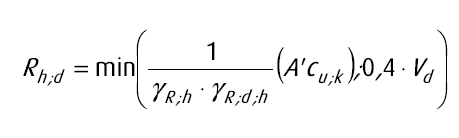 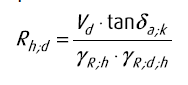 6. Glissement
da,k = f’crit pour les fondations coulées en place
da,k =2/3 f’crit pour les fondations préfabriquées
gR,d,h = 1,1
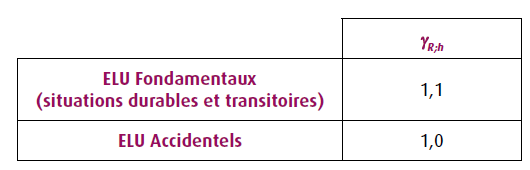 7. Tassement
Méthode pressiométrique
sf = sc + sd
7. Tassement
Cas d’un sol homogène
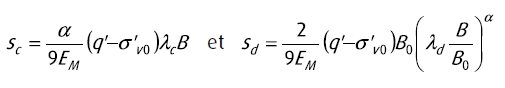 Cas d’un sol hétérogène
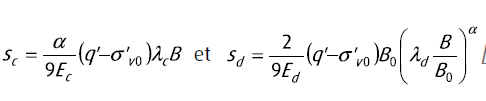 Cas d’un sol homogène
Cas d’un sol hétérogène
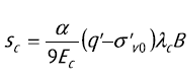 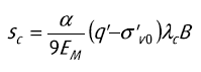 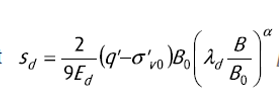 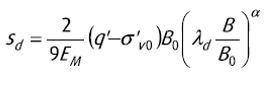 Ec : module pressiométrique équivalent dans les zones où la déformation volumétrique est prépondérante (de 0 à B/2)
Ed : module pressiométrique équivalent dans les zones où la déformation de cisaillement est prépondérante (de 0 à 8B)
7. Tassement
EM : module pressiométrique
B0 : largeur de référence = 0,6 m
q’ : contrainte moyenne effective appliquée au sol par la fondation
s’V0 : contrainte effective à la base de la fondation avant travaux
a : coefficient rhéologique
lc, ld : coefficients de forme
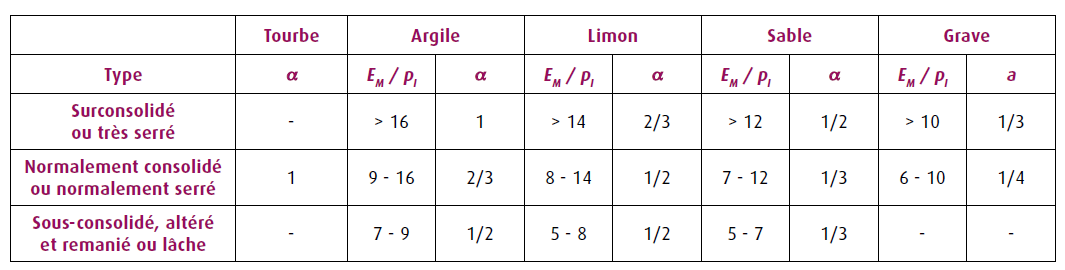 7. Tassement
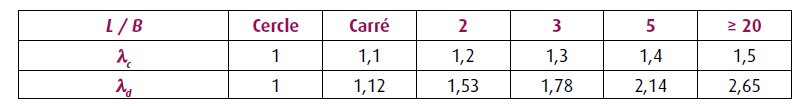 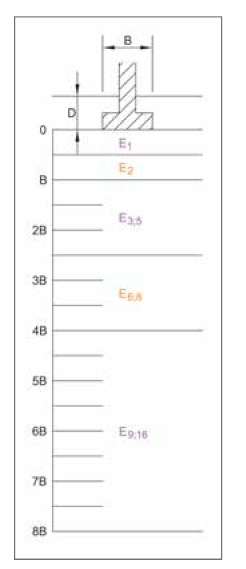 Ec = E1
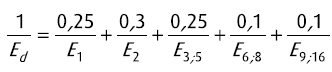 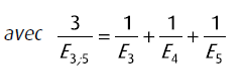 7. Tassement
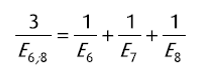 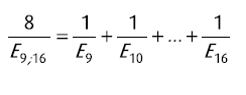 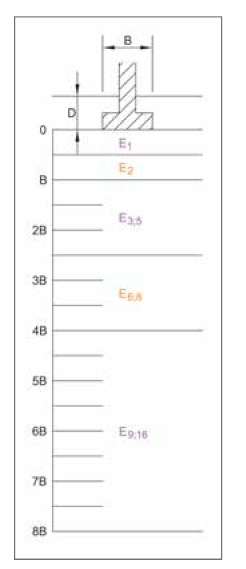 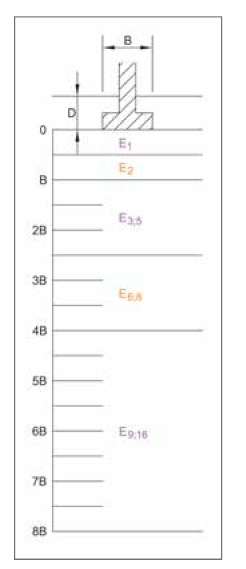 7. Tassement
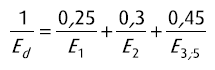 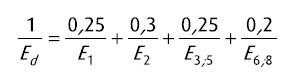 8. Répartition de la charge sous la fondation
Méthode de Meyerhof
Cas d’une semelle filante
Cas d’une semelle rectangulaire
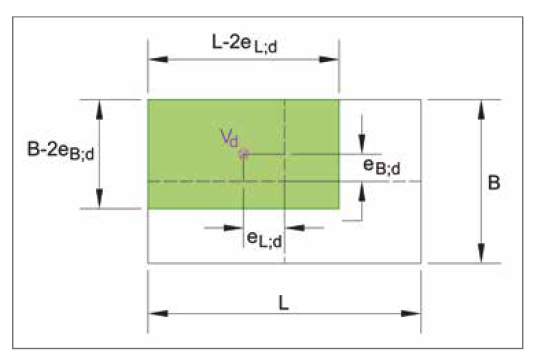 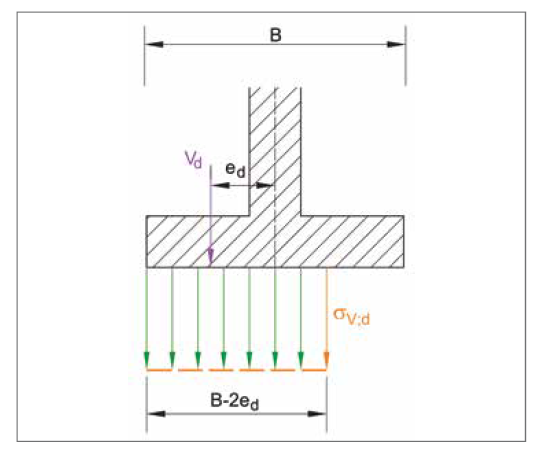 8. Répartition de la charge sous la fondation
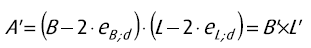 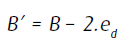 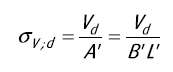 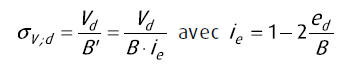 8. Répartition de la charge sous la fondation
Méthode trapézoïdale
Si ed > B/6
Si ed < B/6
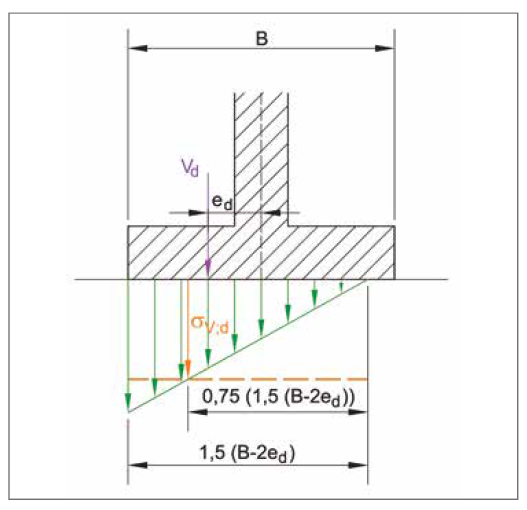 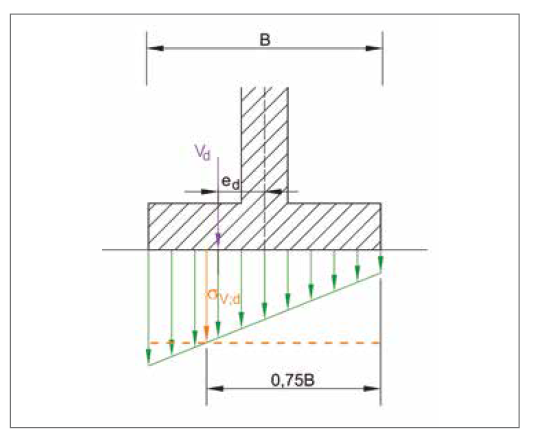 8. Répartition de la charge sous la fondation
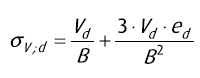 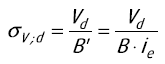 9. Exemple
Calculer qnet dans les deux cas suivants pour une combinaison fréquente (E.L.S.) :
Gv = 3000 kN
Gv = 3000 kN
e = 0,2 m
e = 0,3 m
9. Exemple
L = 9 m
D = 1 m
L = 9 m
O
D = 1 m
O
B = 2 m
B = 2 m
Sachant que le profil du sol de fondation est le suivant :
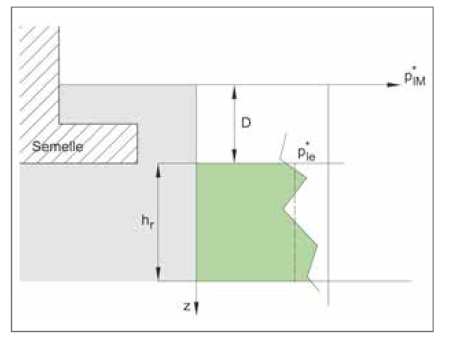 e = 0,2 m
9. Exemple
e = 0,3 m
qnet = kp ple* id ib
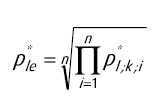 9. Exemple
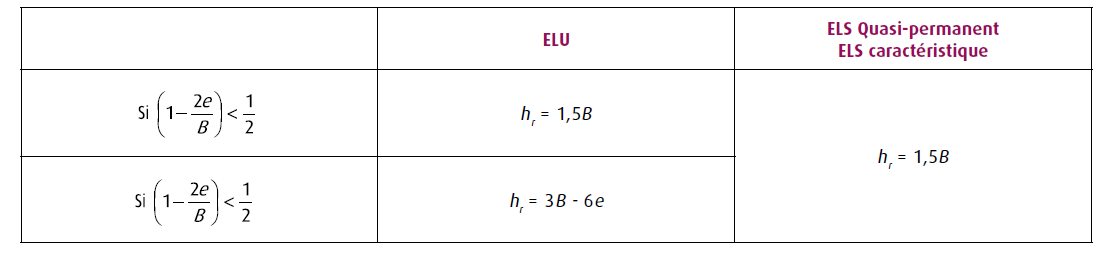 9. Exemple
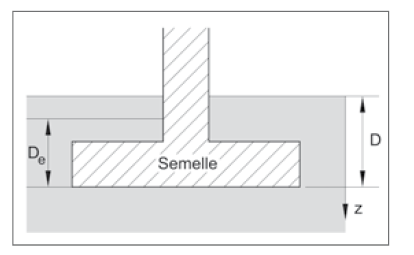 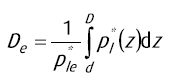 qnet = kp ple
= D
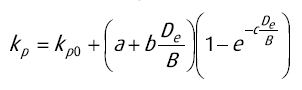 9. Exemple
Si De/B < 2
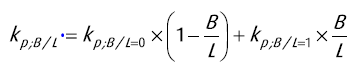 B/L est différent de  0 et 1
9. Exemple
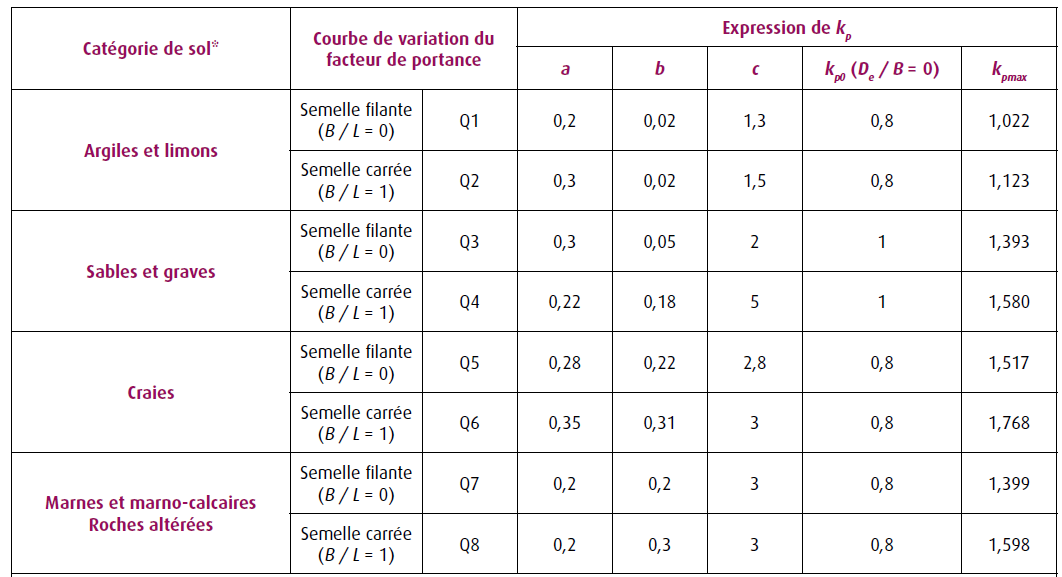 9. Exemple
9. Exemple
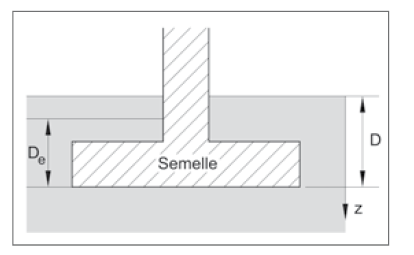 qnet = kp ple
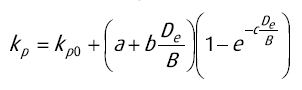 9. Exemple
Si De/B < 2
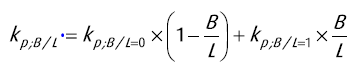 B/L est différent de  0 et 1
kpB/L=0 = 0,8+(0,2 + 0,02.0,5).(1-exp(-1,3.0,5)) = 0,91
 
kpB/L=1 = 0,8+(0,3 + 0,02.0,5).(1-exp(-1,5.0,5)) = 0,97
kp = 0,92
9. Exemple
qnet = kp ple = 0,92 . 1210 = 1117 kPa
Même qnet pour e = 0,2 et e = 0,3 mais pas même surface réduite
9. Exemple
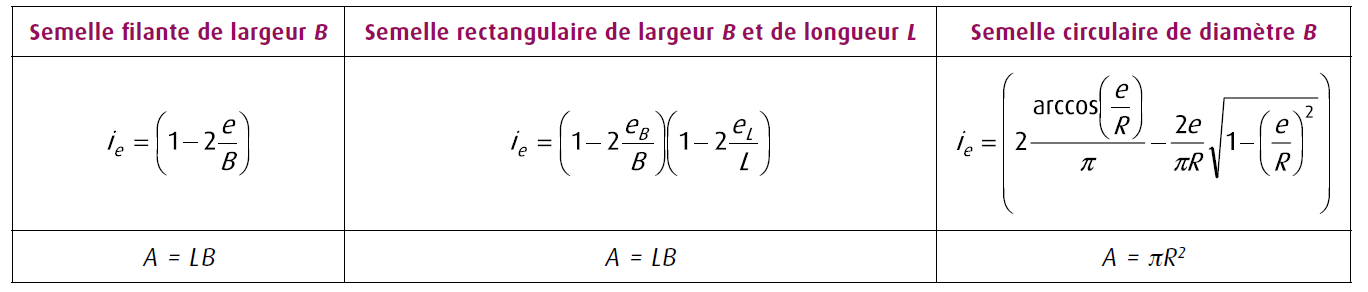 A’ = A ie
Ie = 0,8 pour e = 0,2
Ie = 0,7 pour e = 0,3